Figure 4. Only persistent firing frequency is related to the AHP amplitude. (A) Cumulative frequency distributions of ...
Cereb Cortex, Volume 24, Issue 4, April 2014, Pages 1075–1087, https://doi.org/10.1093/cercor/bhs394
The content of this slide may be subject to copyright: please see the slide notes for details.
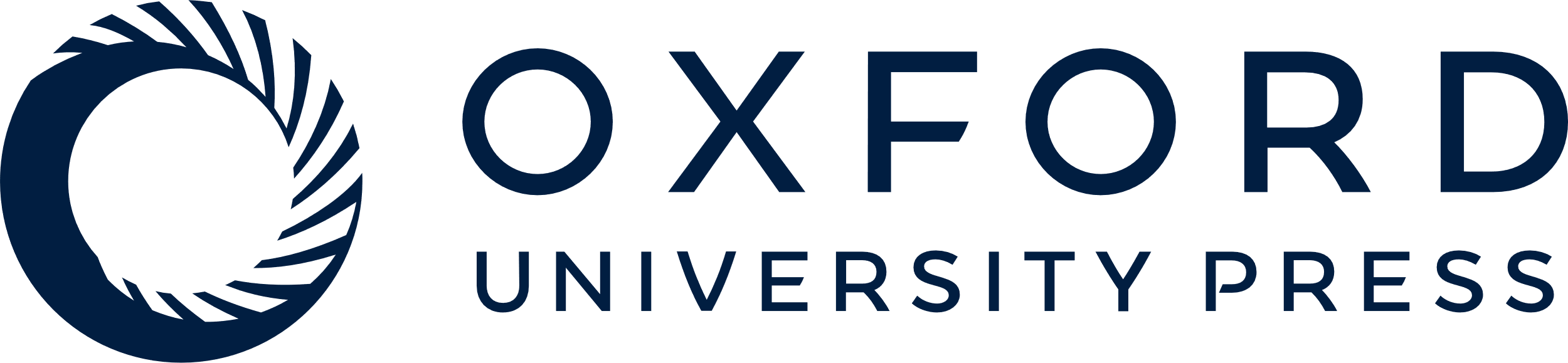 [Speaker Notes: Figure 4. Only persistent firing frequency is related to the AHP amplitude. (A) Cumulative frequency distributions of the numbers of spikes in neurons from controls (pseudotrained + naïve) and from trained neurons, respectively, 1 day after rule learning. Each point represents the number of spikes in 1 cell. Numbers of spikes in neurons from trained rats form a curve that is smoothly shifted to the right along the x-axis relative to that derived from controls, indicating that most recorded neurons from the trained group enhanced their firing rate 1 day after rule learning. (B) In both control and trained neurons, no direct relation was detected between the postburst AHP amplitude and the number of spikes generated in response to the prolonged intracellular stimulation. Dotted line: linear fit for control neurons (R = 0.144, P = 0.25). Solid line: linear fit for trained neurons (R = −0.02, P = 0.92123). (C) The average firing frequency of the first 4 spikes in each neuron, elicited by the standard prolonged pulse, was independent of the amplitude of the postburst AHP in the corresponding neuron taken from controls (empty circles) or from trained rats 1 day after rule learning (filled circles). (D) Similar independence is apparent for the average firing frequency of the second group of 4 spikes, that is, spikes # 5–8, of the response. (E) The average firing frequency of the third group of 4 spikes, that is, spikes # 9–12, of the response shows a highly significant correlation to the postburst AHP amplitude for each particular neuron. Linear fits are presented for all the values in each graph, R and P values for the average frequency of each group are noted in boxes.


Unless provided in the caption above, the following copyright applies to the content of this slide: © The Author 2012. Published by Oxford University Press. All rights reserved. For Permissions, please e-mail: journals.permissions@oup.com]